The Experts’ Assessment
The Experts’ Assessment
Facilities in Demand — 2021 and the Return to the New Normal
EPISODE #4
27 JANUARY 2021
The Experts’ Assessment
MODERATOR & PANELISTS
Facilities in Demand – 2021 & the Return to the New Normal
SPONSORED BY:
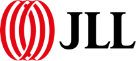 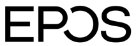 TODAY’S TOPICS
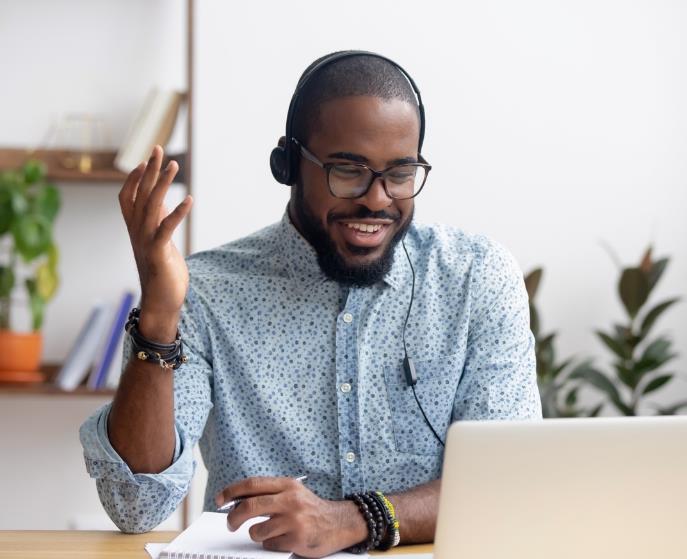 Entered post-vaccine era
 Facilities in demand
 Impacts on facilities   management
Strategy setting
Services offered 
Budget priorities
Skills required
The Experts’ Assessment 
EPISODE #4 | 27 JANUARY 2021
THE EXPERTS’ ASSESSMENT: THE WORKPLACE POST-COVID-19 STUDY
Synthesize findings from 6 key areas
Helps you develop your 
readiness and resilience
Harvest insights from industry's leading experts
Assess current challenges and future priorities
METHODOLOGY: REAL-TIME DELPHI
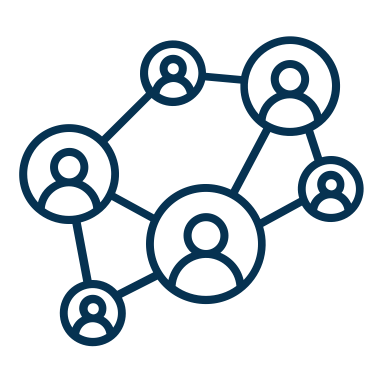 Obtains a spectrum of diverse external expert perspectives on key questions and assumptions to develop an objective, consensus view of the future in highly uncertain times
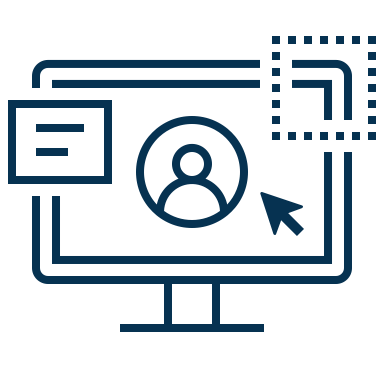 Via an online platform, the real-time Delphi facilitates dialogue between geographically separated experts to identify:
Consensus views
Divergent opinions
METHODOLOGY: REAL-TIME DELPHI
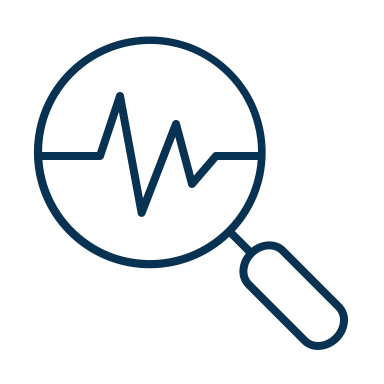 Curated views of industry-leading, subject matter experts on the key challenges facing the industry
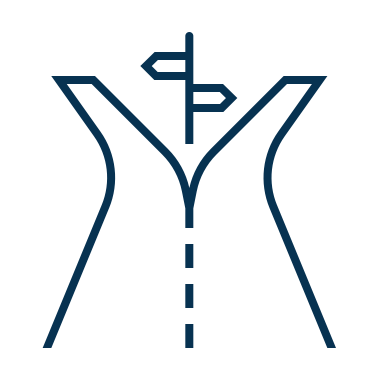 Aids in decision-making
Enables you to orientate on potential opportunities and risks using experts’ assessments.
Identify consensus views
Explore dissenting opinions
WITH THE INVALUABLE ASSISTANCE
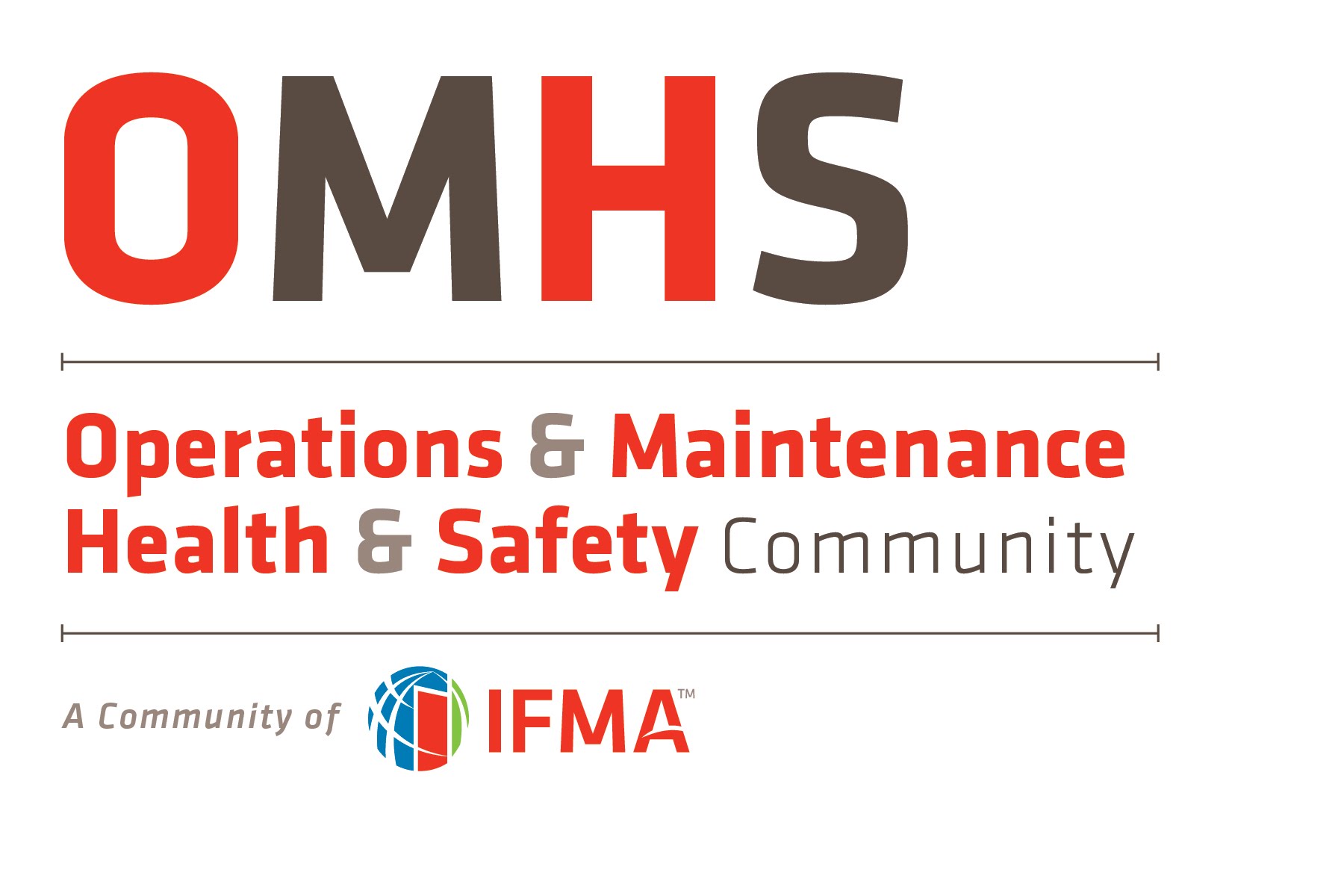 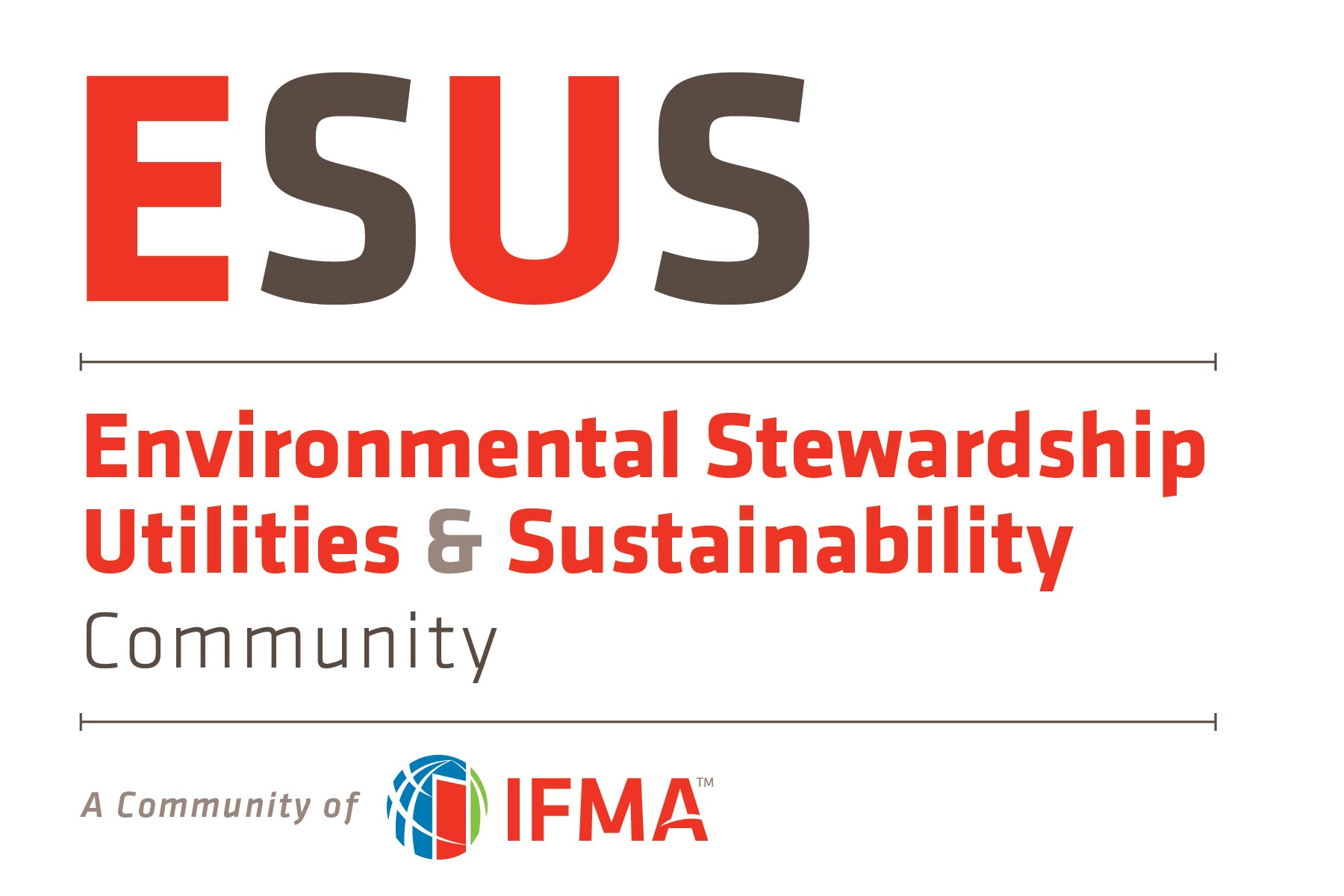 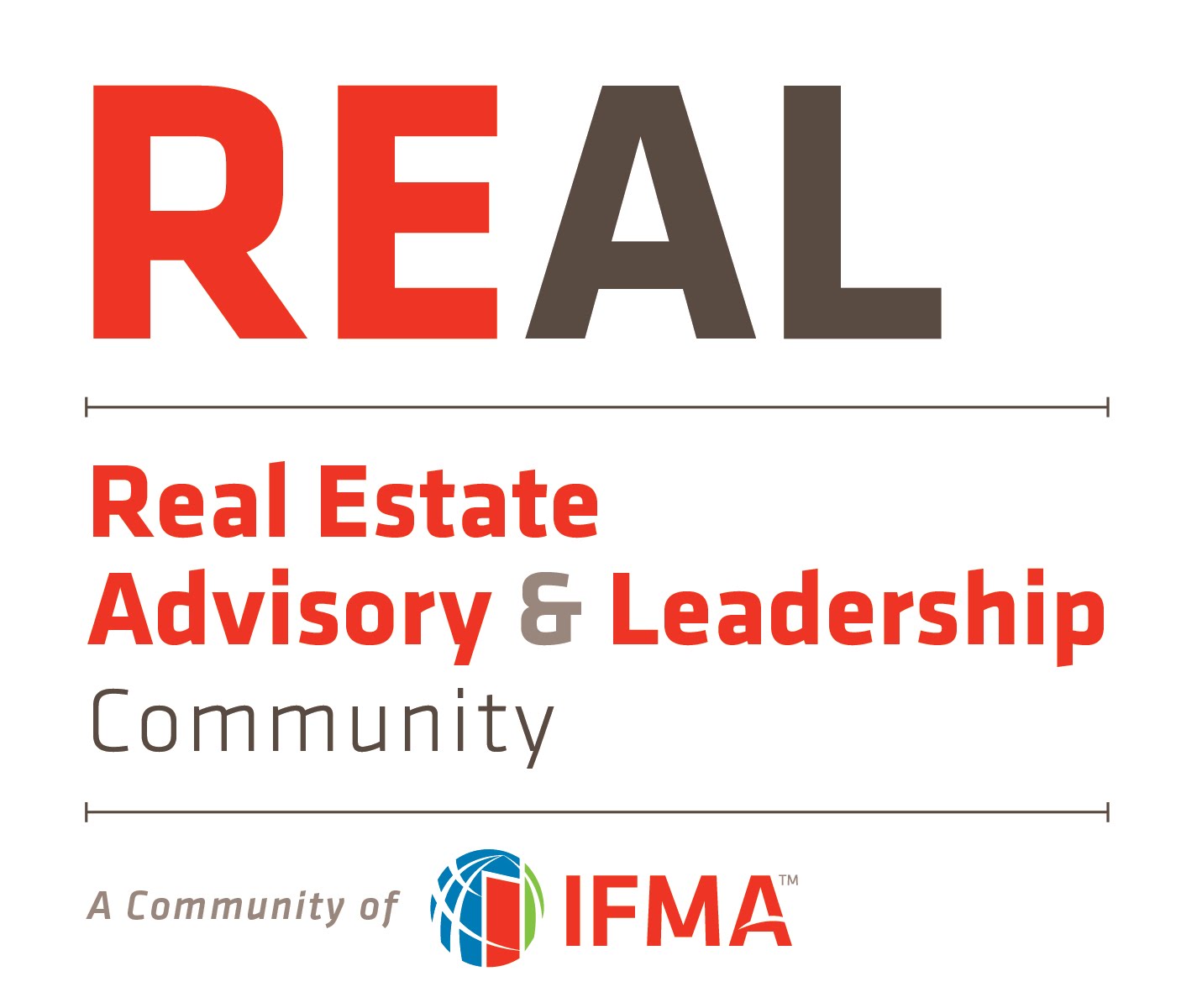 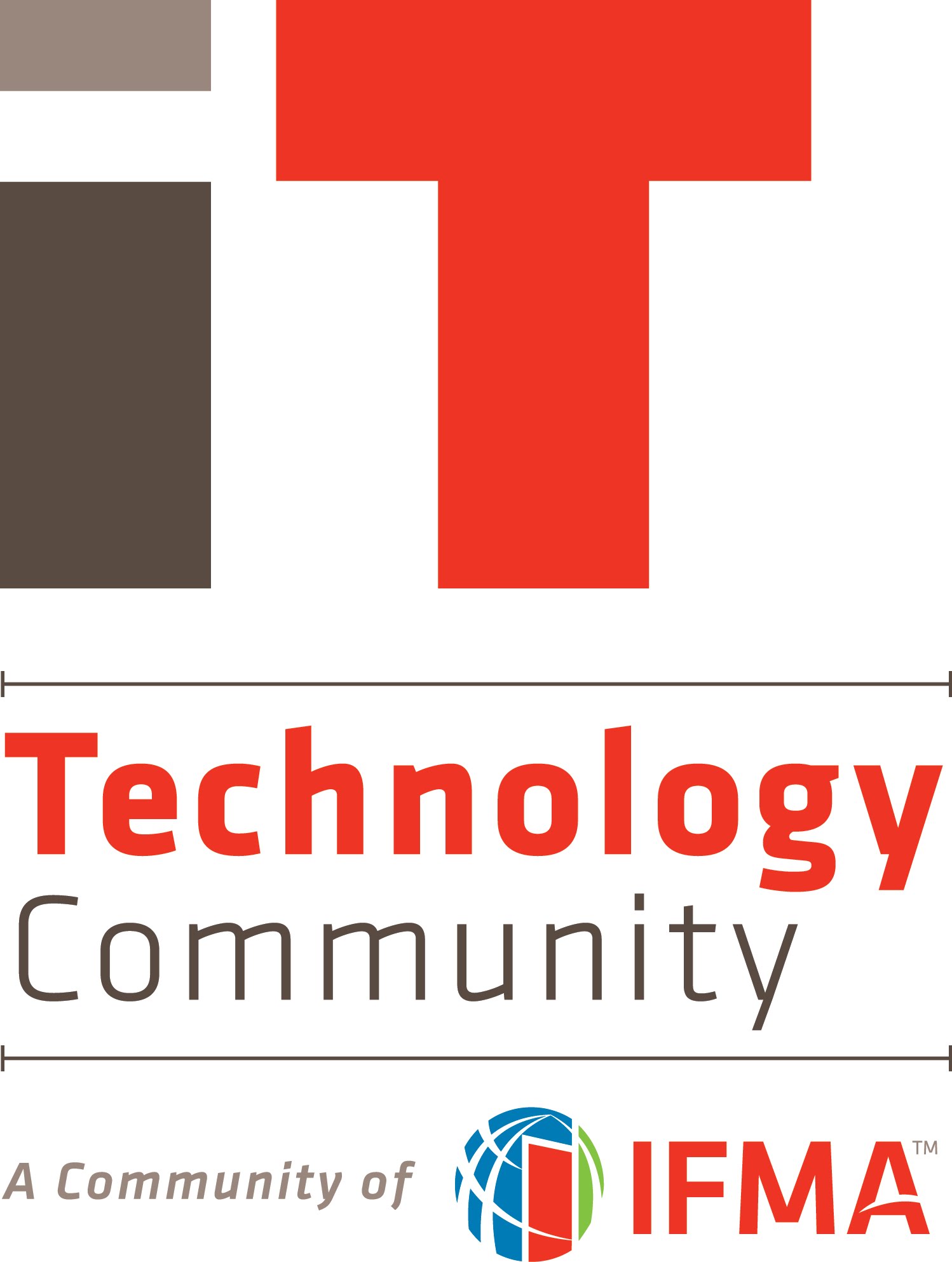 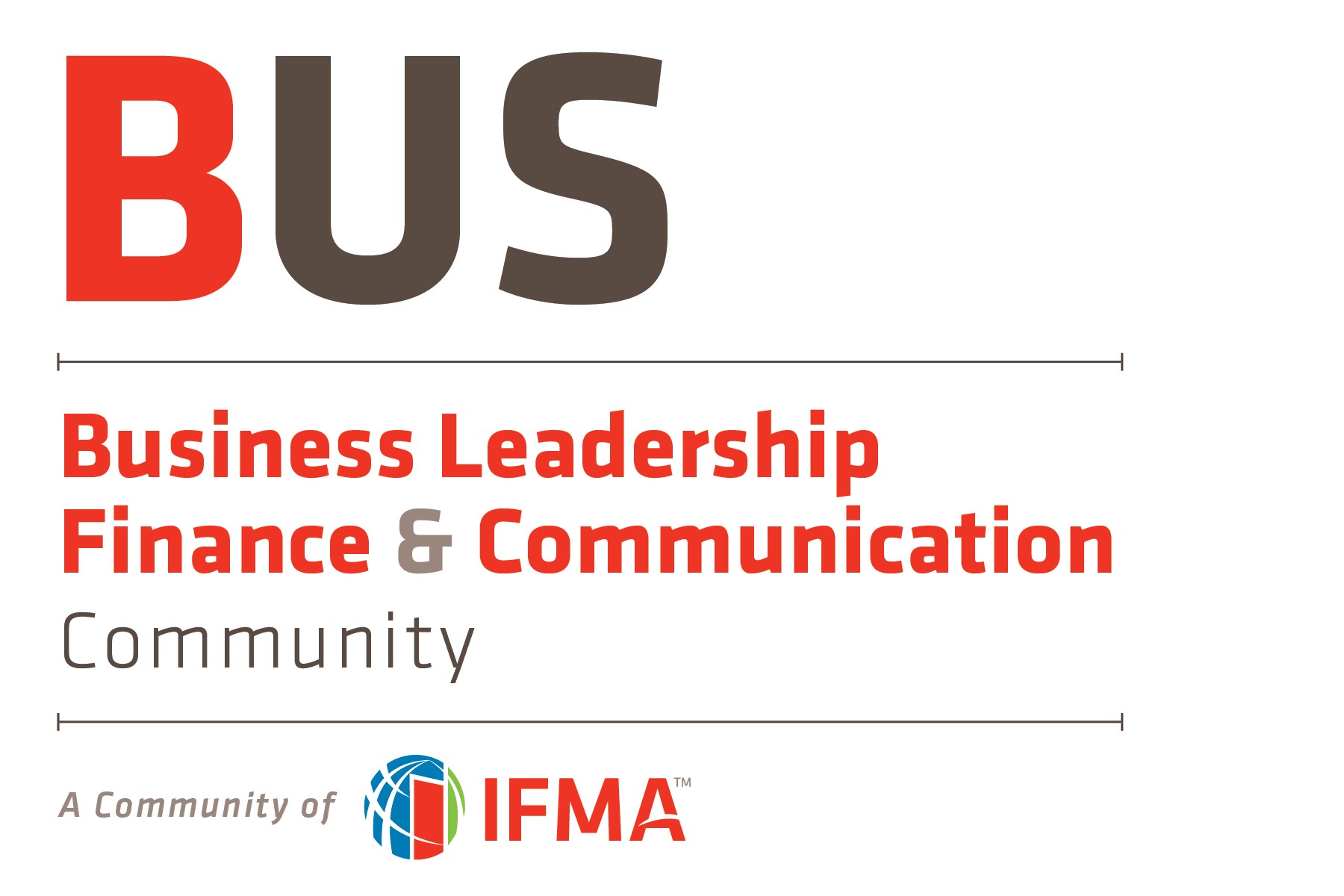 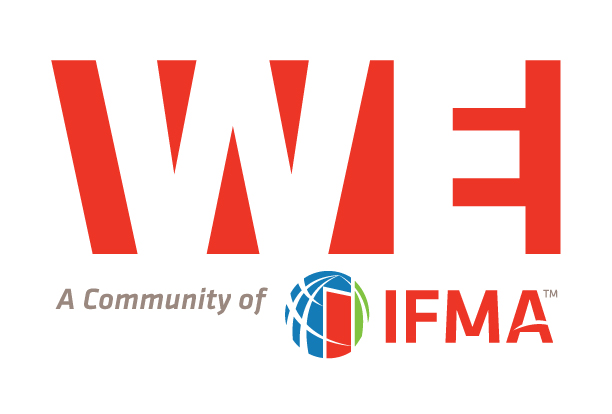 ENTERED POST-VACCINE ERA
Over 230+ vaccines are at various stages of development
1
2
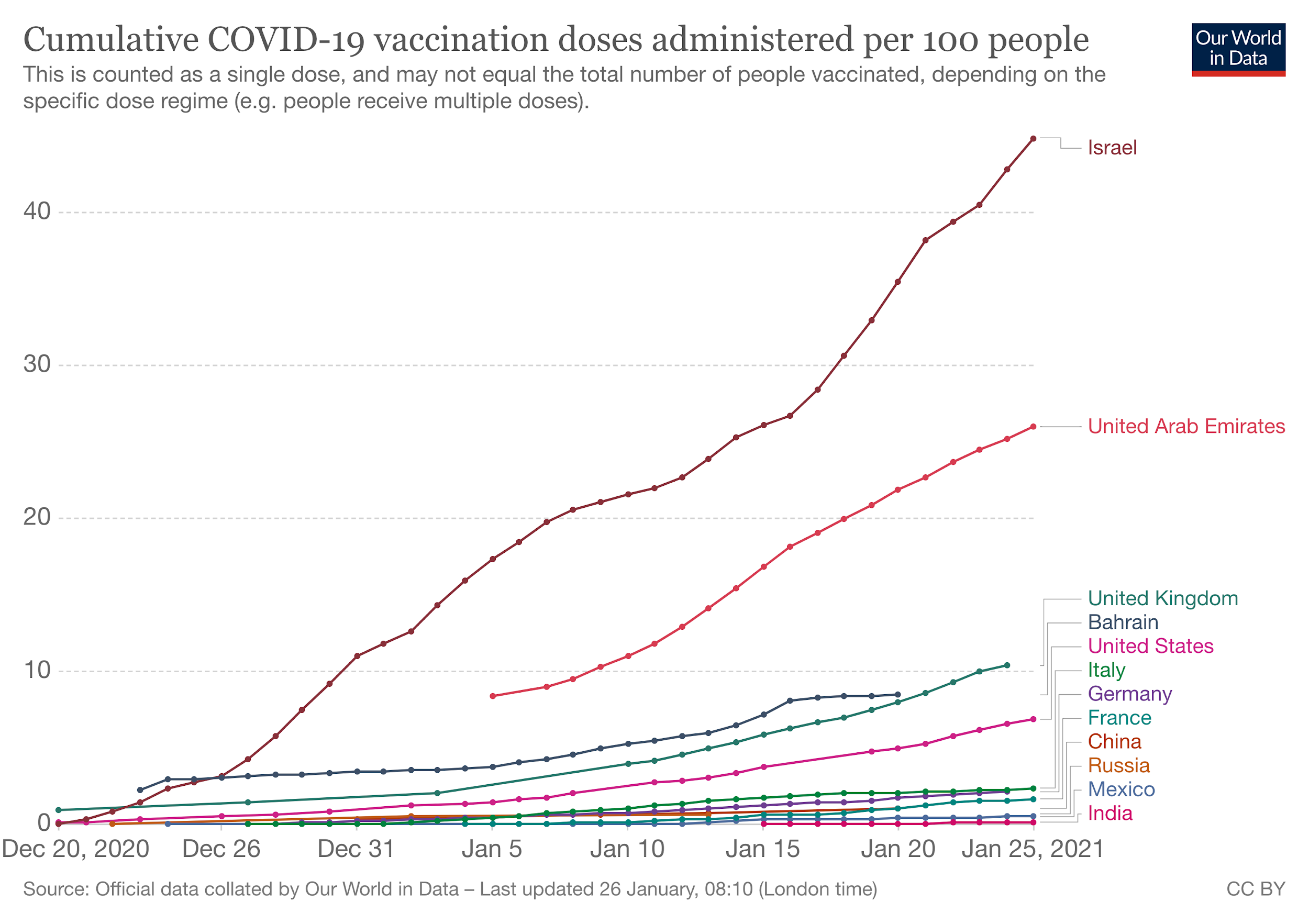 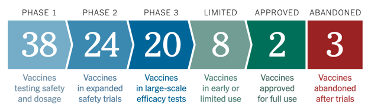 3
70-90% of the population needs to be immunized to achieve herd immunity.
Sources: 1) WHO, Draft landscape of COVID-19 candidate vaccines, 26  January 2021. https://www.who.int/publications/m/item/draft-landscape-of-covid-19-candidate-vaccines and Coronavirus Vaccine Tracker and  https://www.nytimes.com/interactive/2020/science/coronavirus-vaccine-tracker.html2) Our World in Data, Coronavirus (COVID-19) Vaccinations, 11 January 2021. https://ourworldindata.org/covid-vaccinations, Jonathan Allen, “Fauci says herd immunity could require nearly 90% to get coronavirus vaccine,” Reuters. 24 December 2020. https://www.reuters.com/article/health-coronavirus-usa/fauci-says-herd-immunity-could-require-nearly-90-to-get-coronavirus-vaccine-idUSL1N2J411V
THE JOURNEY TO THE NEXT NORMAL
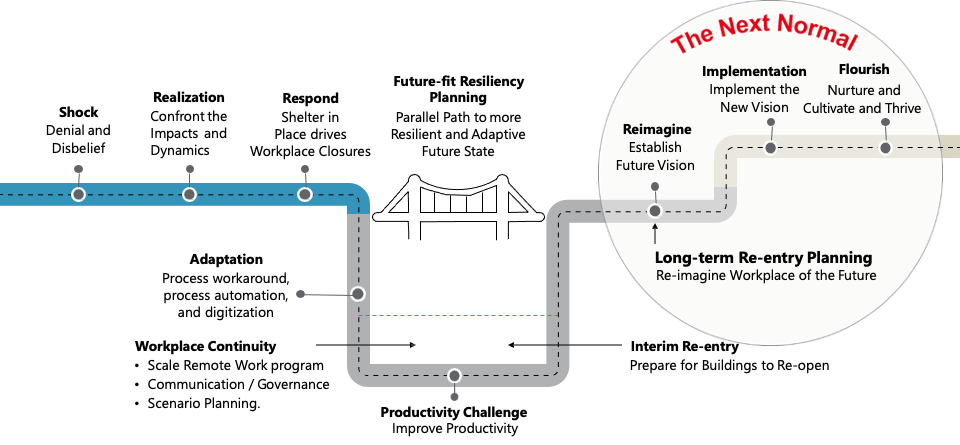 Sources: JLL, 2020
REMOTE WORK REVOLUTION
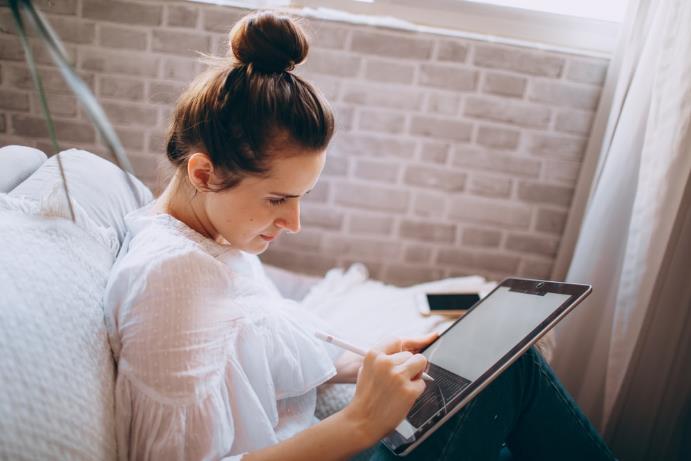 81% expect at least 26% of workers will work remotely most of the time
ACTIVITIES WITH HIGHESTPOTENTIAL FOR REMOTE WORK
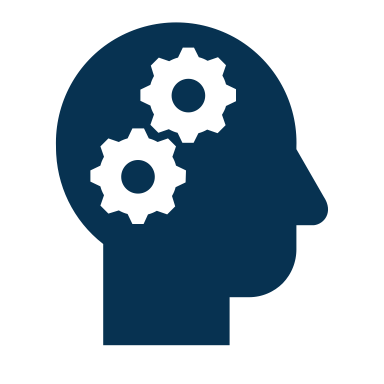 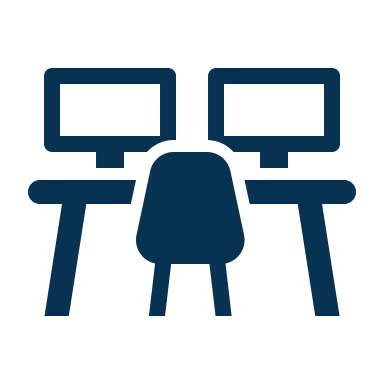 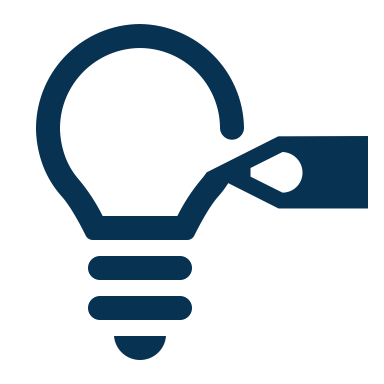 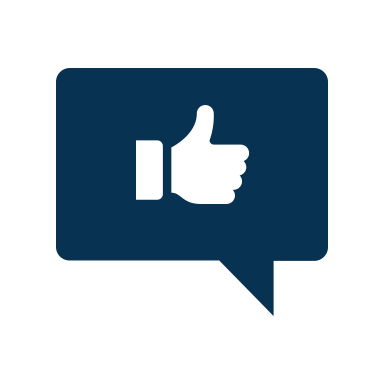 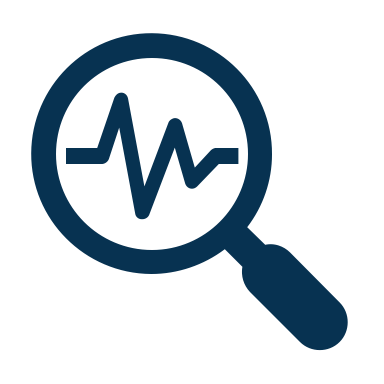 Updating knowledge and learning
Interacting with computers
Thinking creatively
Processing, analyzing, and interpreting information
Communicating with and guiding colleagues or clients
70-75
82-91
43-68
43-63
54-61
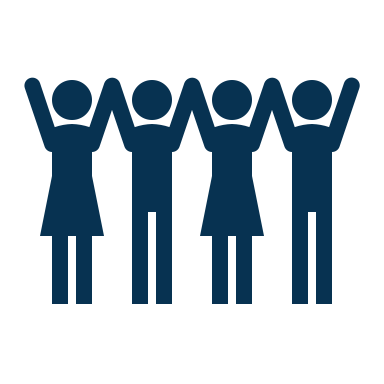 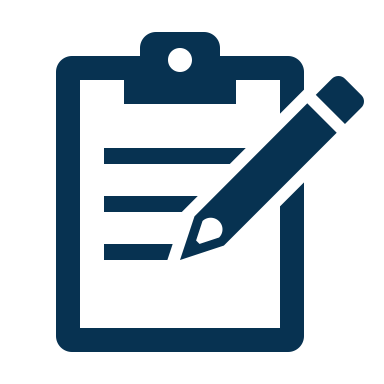 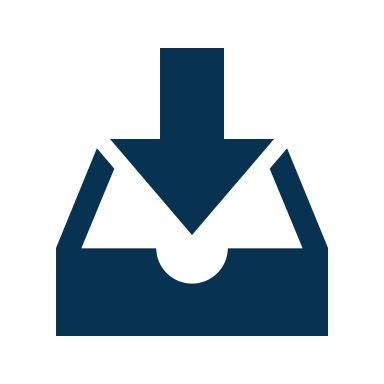 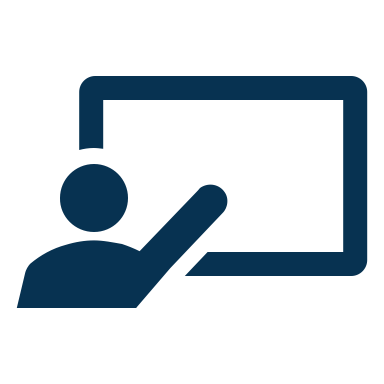 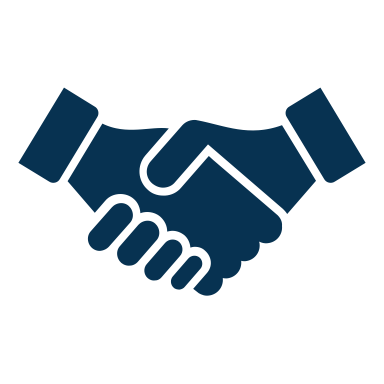 Communicating and establishing interpersonal relationships
Performing administrative and organizational activities
Training, teaching, coaching, and developing others
Monitoring processes, surroundings, or use of resources
Selling to or influencing others
29-57
34-46
24-41
39-52
6-47
Source: McKinsey Global Institute, “What’s next for remote work”, 23 November 2020
Facilities in Demand
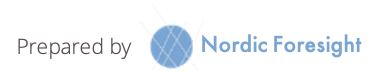 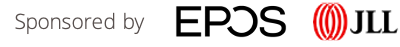 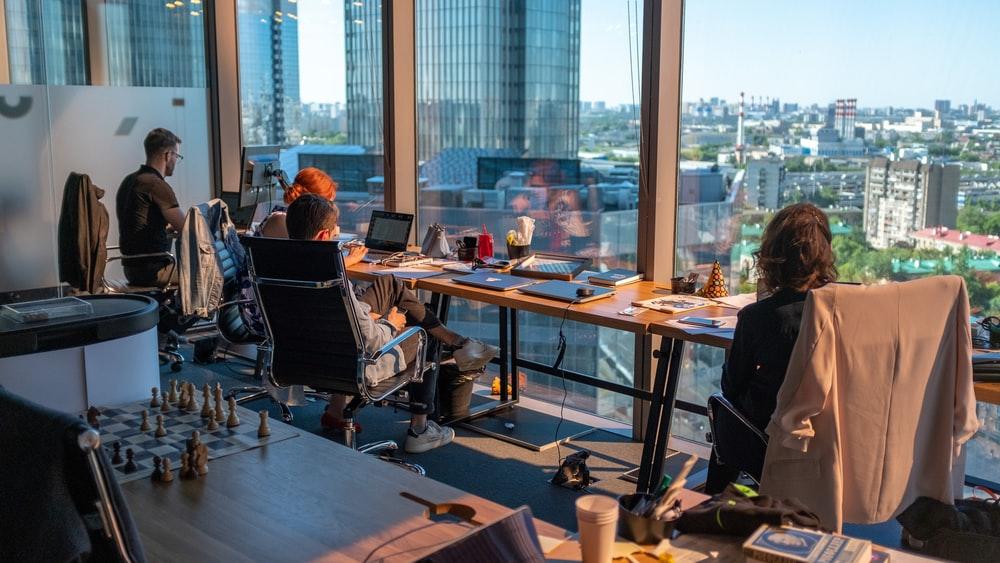 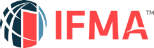 ORGANIZATIONS IMPLEMENT NEW TYPES OF WORKING ENVIRONMENTS
63% believe organizations will make greater use of co-working sites, satellite offices or new type of spaces
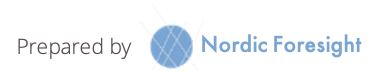 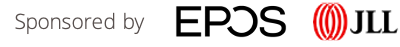 ORGANIZATIONS WILL HAVE TO INTEGRATE MANY ELEMENTS INTO THEIR HYBRID WORKING STRATEGIES
Home services for remote workers
Working near home options
Collaborative headquarters or hubs
Event spaces
Technology platforms – integrating the above
Different elements of hybrid working environments
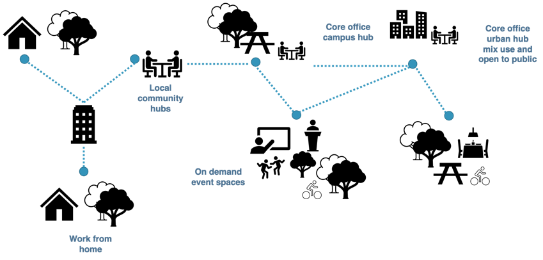 Source: Cushman Wakefield, 2020
Source: Saunders and Rømer, 2021
DEMAND FOR REAL ESTATE SHIFTS
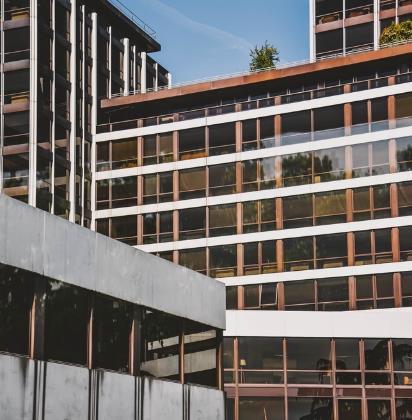 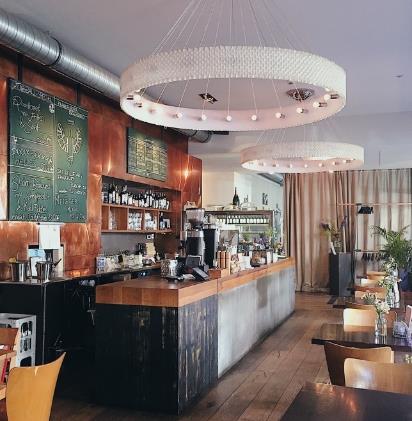 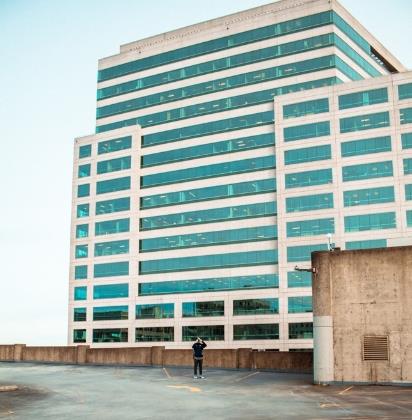 New Hybrid Solutions, Co-working, Class A
Class B
Class C
Workplace Strategy
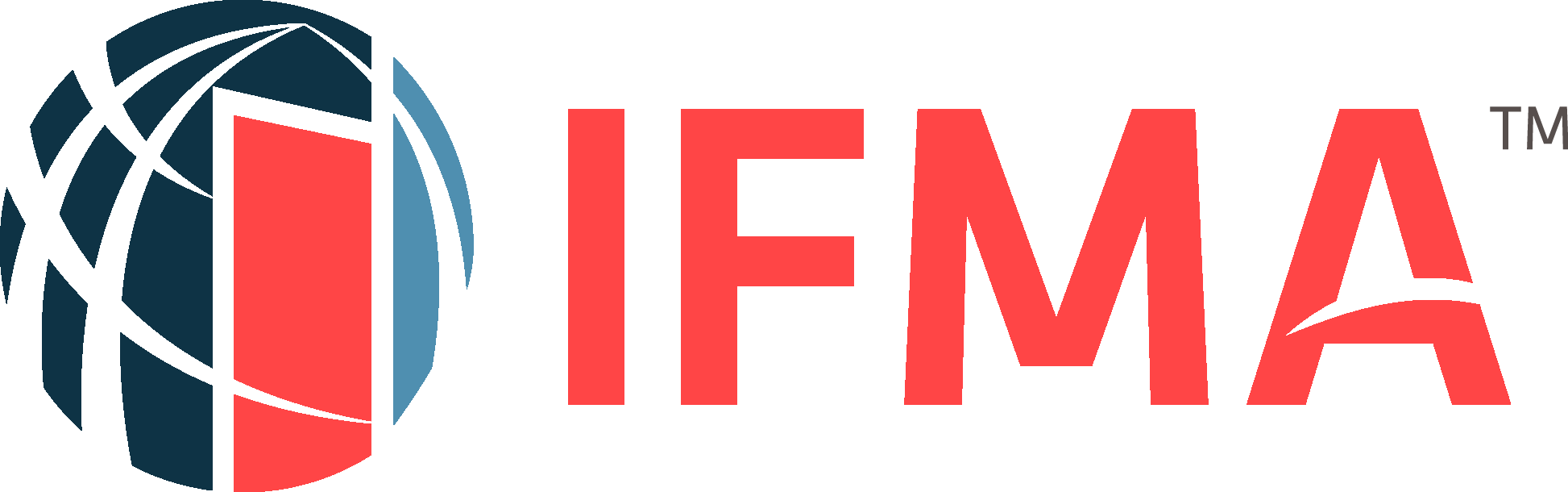 CBRE - The Office of the Future
It’s All About
Culture & Strategy
Portfolio Strategy
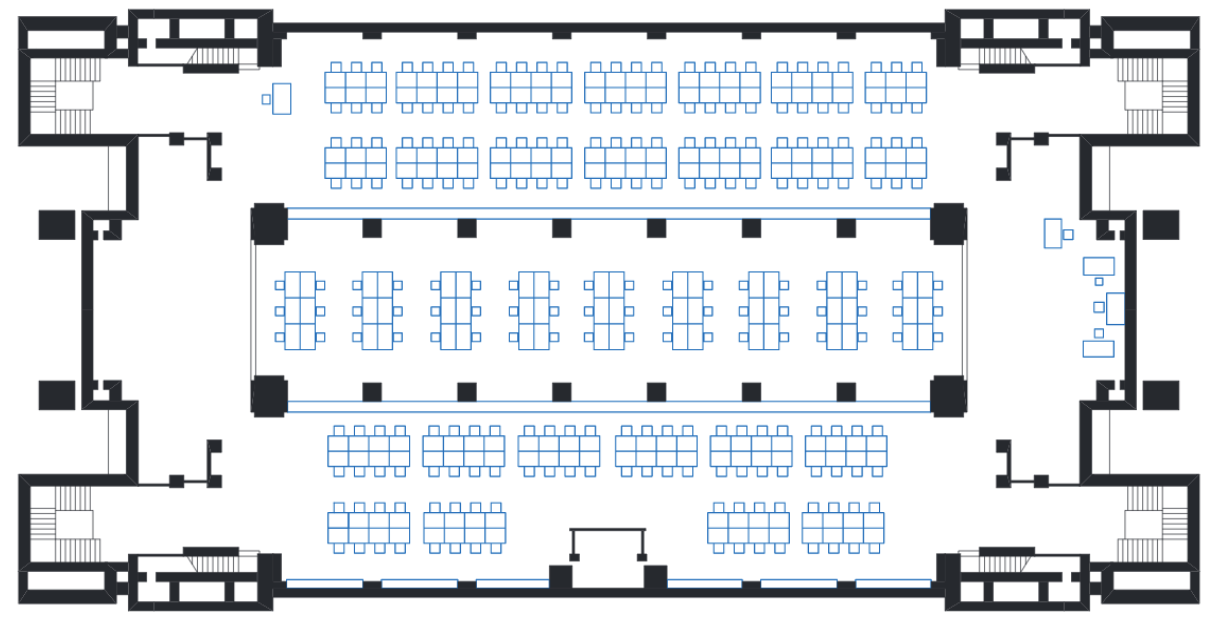 Activity Based
Agile
Fluid
Club and Hub Concept
Club in City Centers
Hubs in Suburban Areas
Technology Enhanced
Tech
AI (5G)
Collaboration
Sustainability
Hosting
CMMS & BMS 
Const. & Design
OP
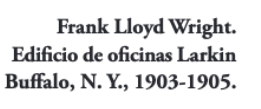 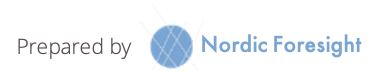 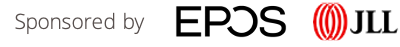 Source: Luis Vina, The Future of the Workplace in a digital era (deck prepared for RE:Connect), 2021
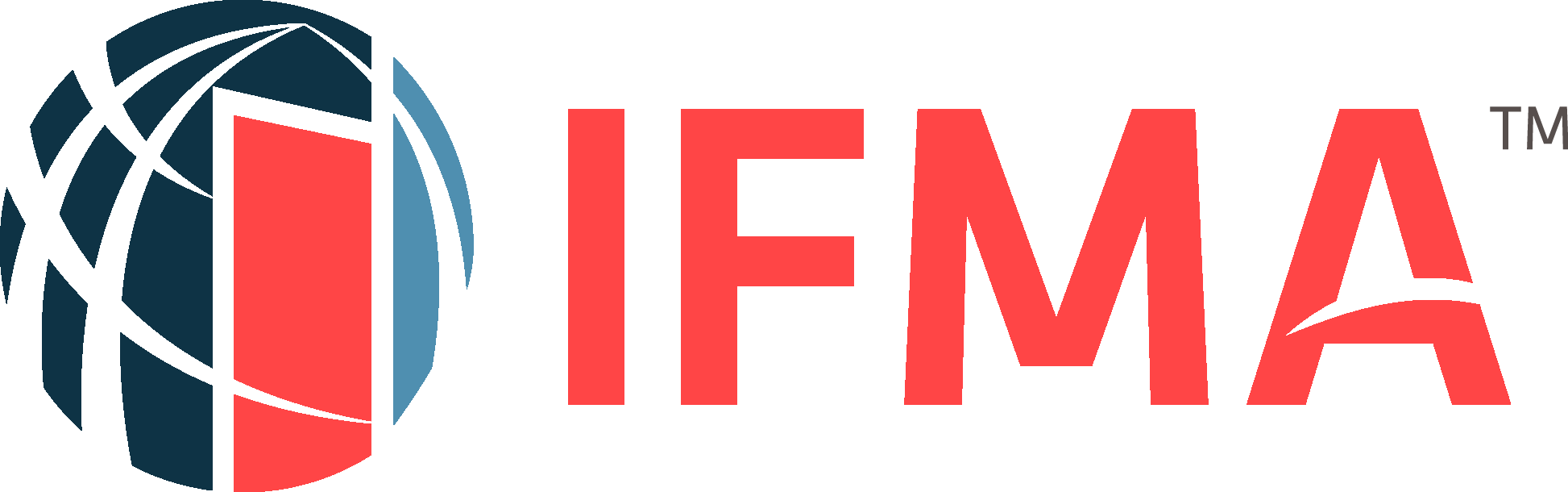 HOK - The Workplace as an Ecosystem
Business advantages
Reduced city center footprint
Assess to a greater talent pool
Potential for more employees per sf/sm of real estate
More tailored real estate

Human advantages
Greater work-life balance
Reduced transportation time
Greater environmental variation
Better quality connections
Better quality of life
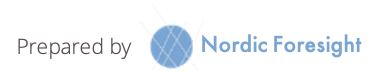 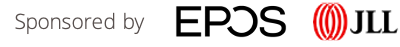 Source: Hub-Home-Spoke: HOK and Steelcase Explore the Future of Work
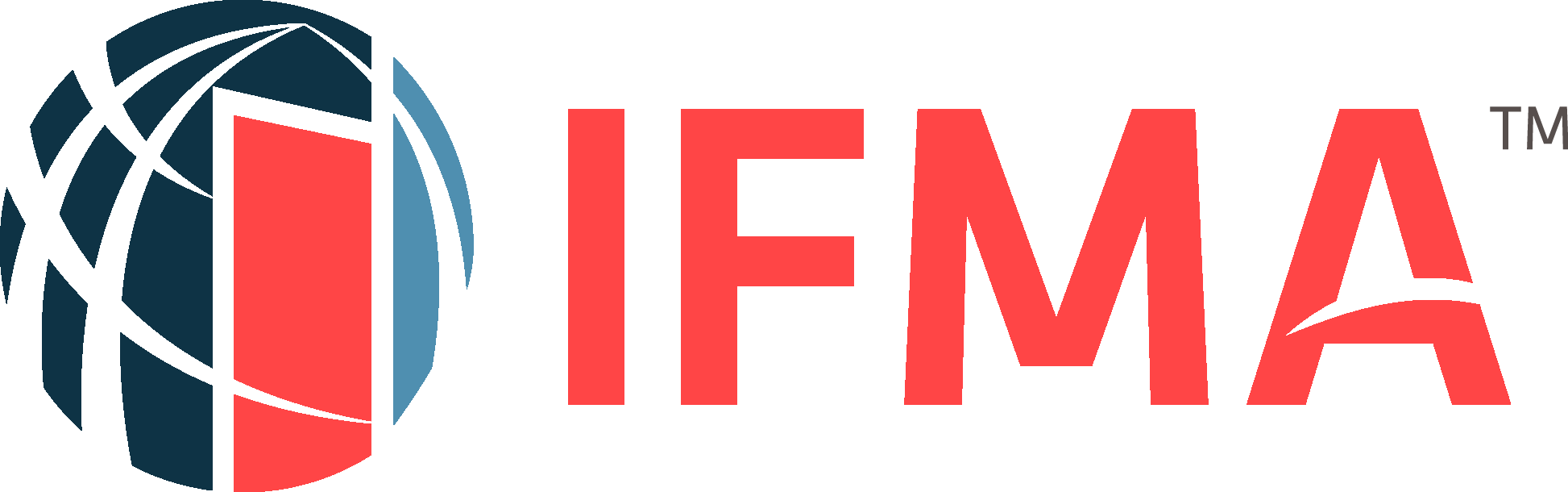 JLL - The Hybrid Continuum
Hybridization
Reimagine
Purpose
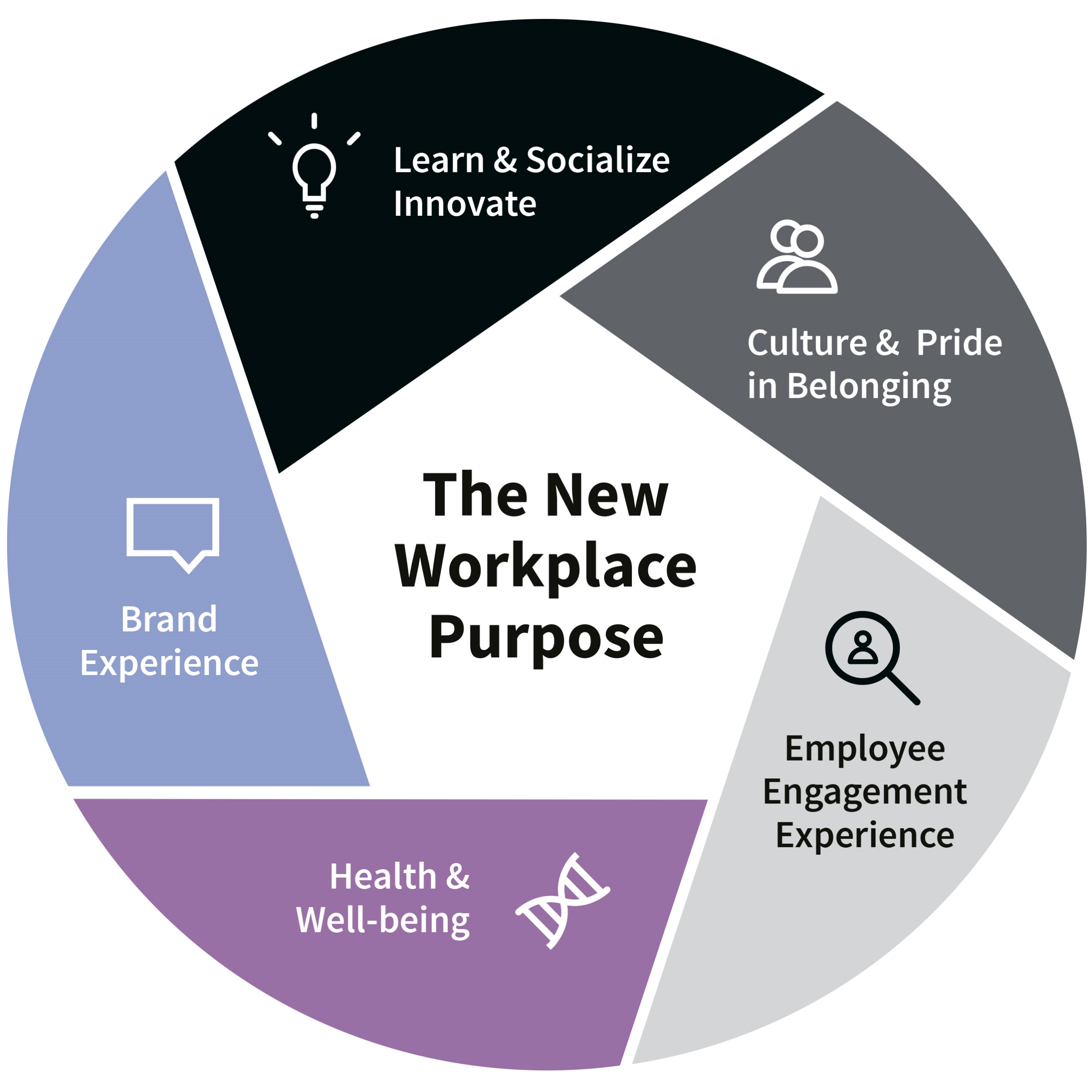 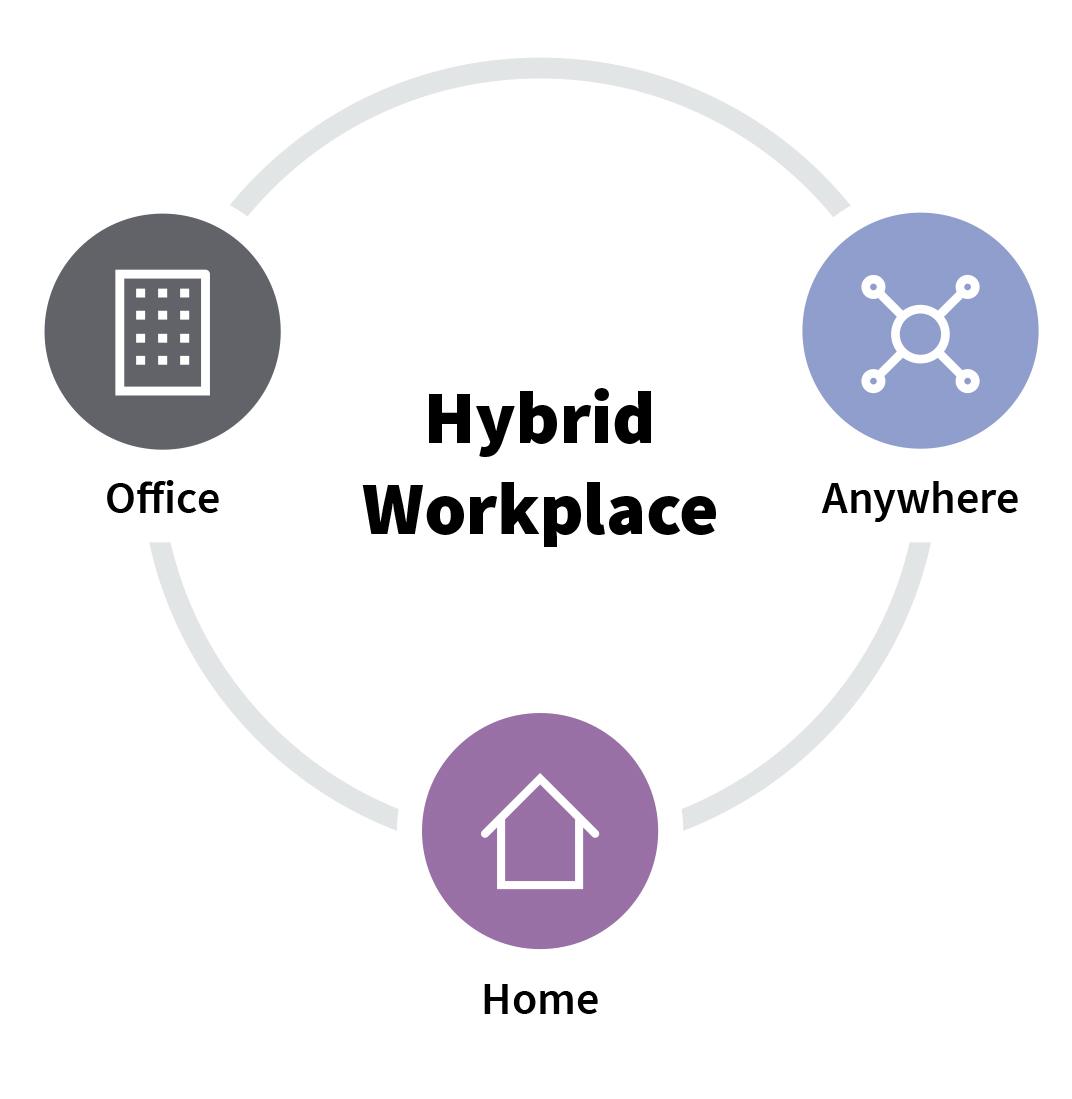 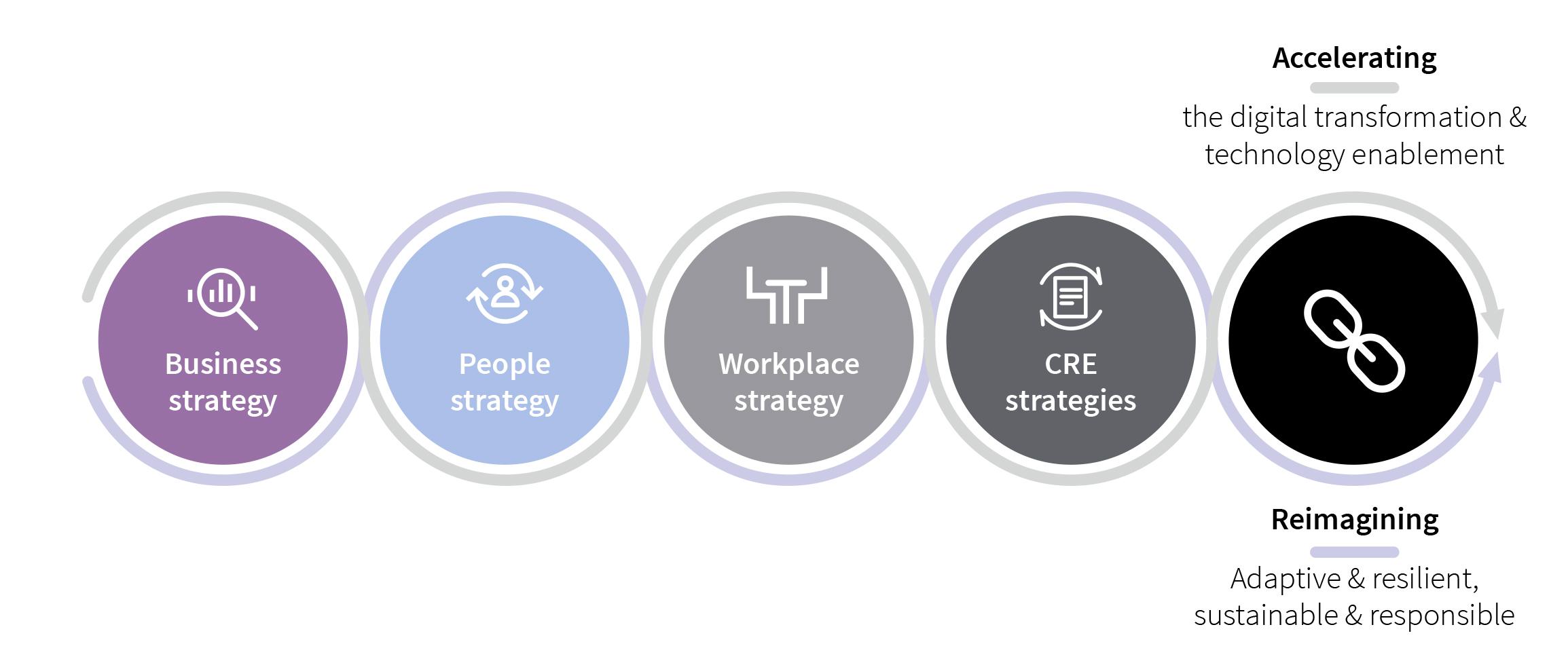 Reimagine the
Future of Work
A Worker Centric World
Work From Anywhere
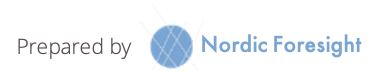 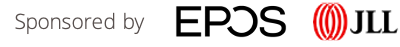 Source: JLL Reimagine Framework 2021
Download the Executive Summary
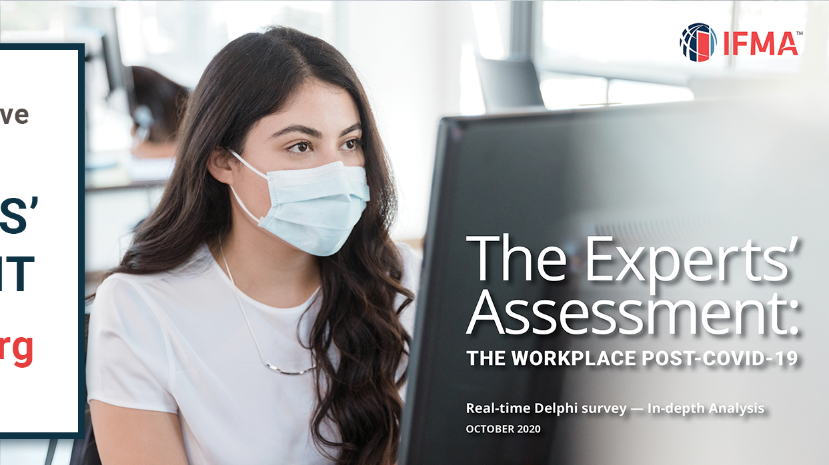 Download the FREE Executive Summary
Experts.IFMA.org
Panel Discussion - The Impact on FM
MODERATOR & PANELISTS
AUDIENCE POLL
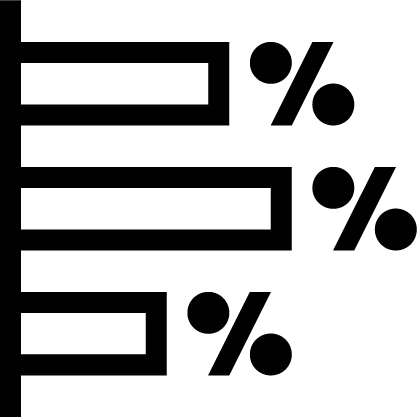 What is the main business driver for FM post-vaccine?
ⓘ Start presenting to display the poll results on this slide.
[Speaker Notes: 📣 This is Slido interaction slide, please don't delete it.✅ Click on 'Present with Slido' and the poll will launch automatically when you get to this slide.]
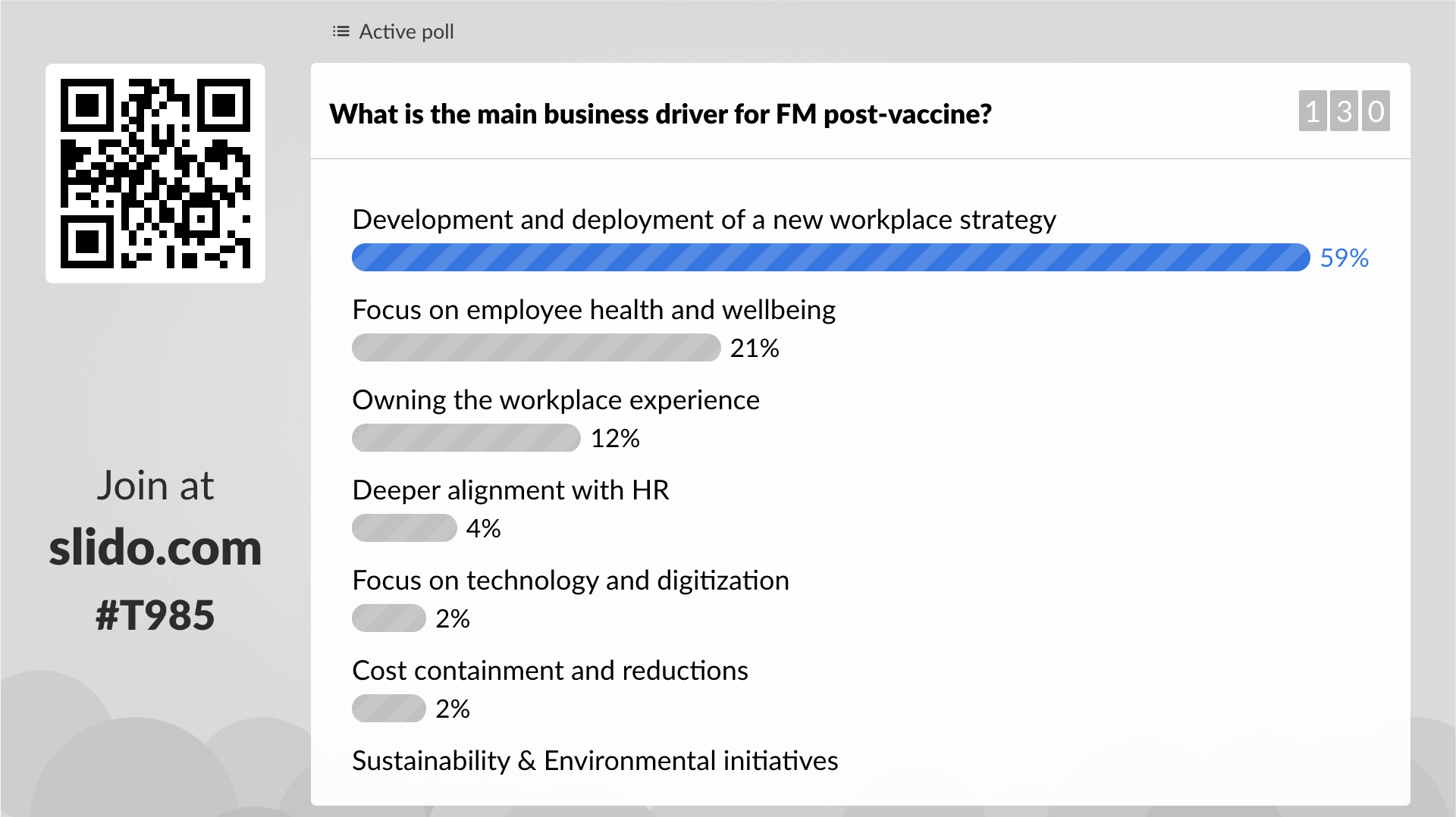 1.000 people
@ 10m2/head
= 10.000 m2
500 people
Remote working
500 people
@10m2/head
= 5.000 m2
500 people
@100 people/day
@20 m2/day
= 2.000 m2
+amenities
= 3.000 m2
Pre-COVID-19
Pre-COVID-19
Adjusted
Smart Scheduling
Source: Gospace, 2020
STRATEGY SETTING
SMEs top four for setting the workplace strategy agenda
HR
CEO Office/ Business Management
Workplace Management
Facility Management
Facebook, Twitter, Gitlab and Quora have hired “Heads of remote work,” while Hewlett Packard Enterprise have appointed a cross functional team under their VP for CRE.
What workplace entities are setting the strategic priorities in the organizations you advise?
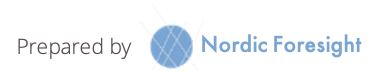 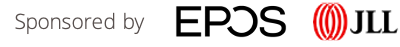 BUDGETS
The Experts’ Assessment expect
Budgets for investments into AI technologies in the workplace to increase
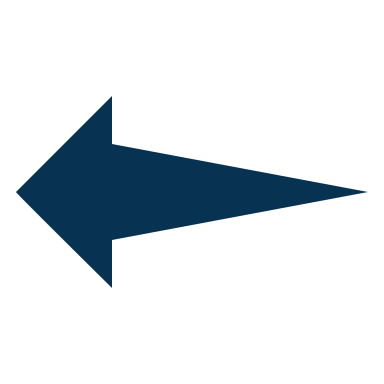 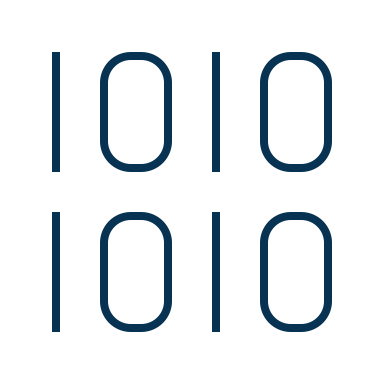 56%
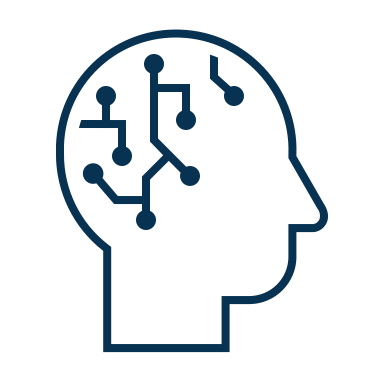 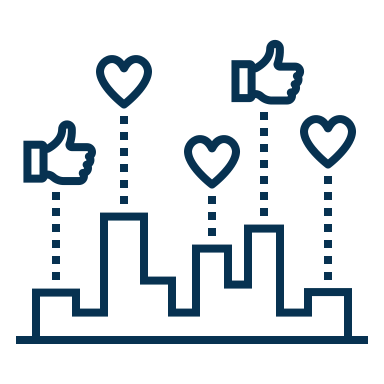 74%
Budgets shifting from real estate to digital experiences
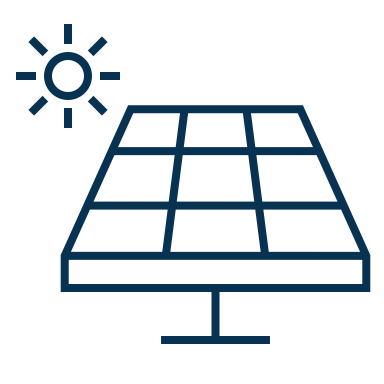 54%
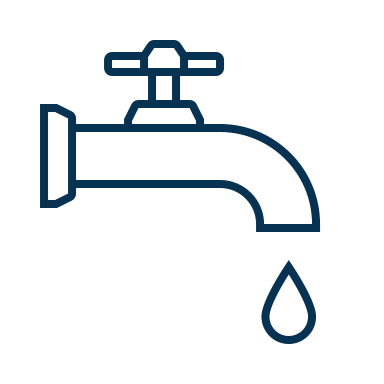 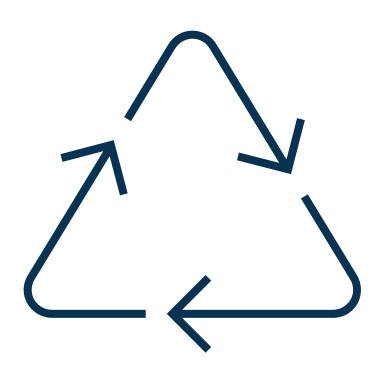 Budgets for investing in efficiency improvements will increase
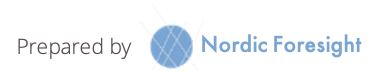 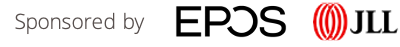 What recommendations would you provide to FM’ers in the ongoing budgeting process?
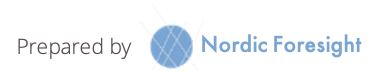 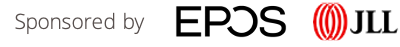 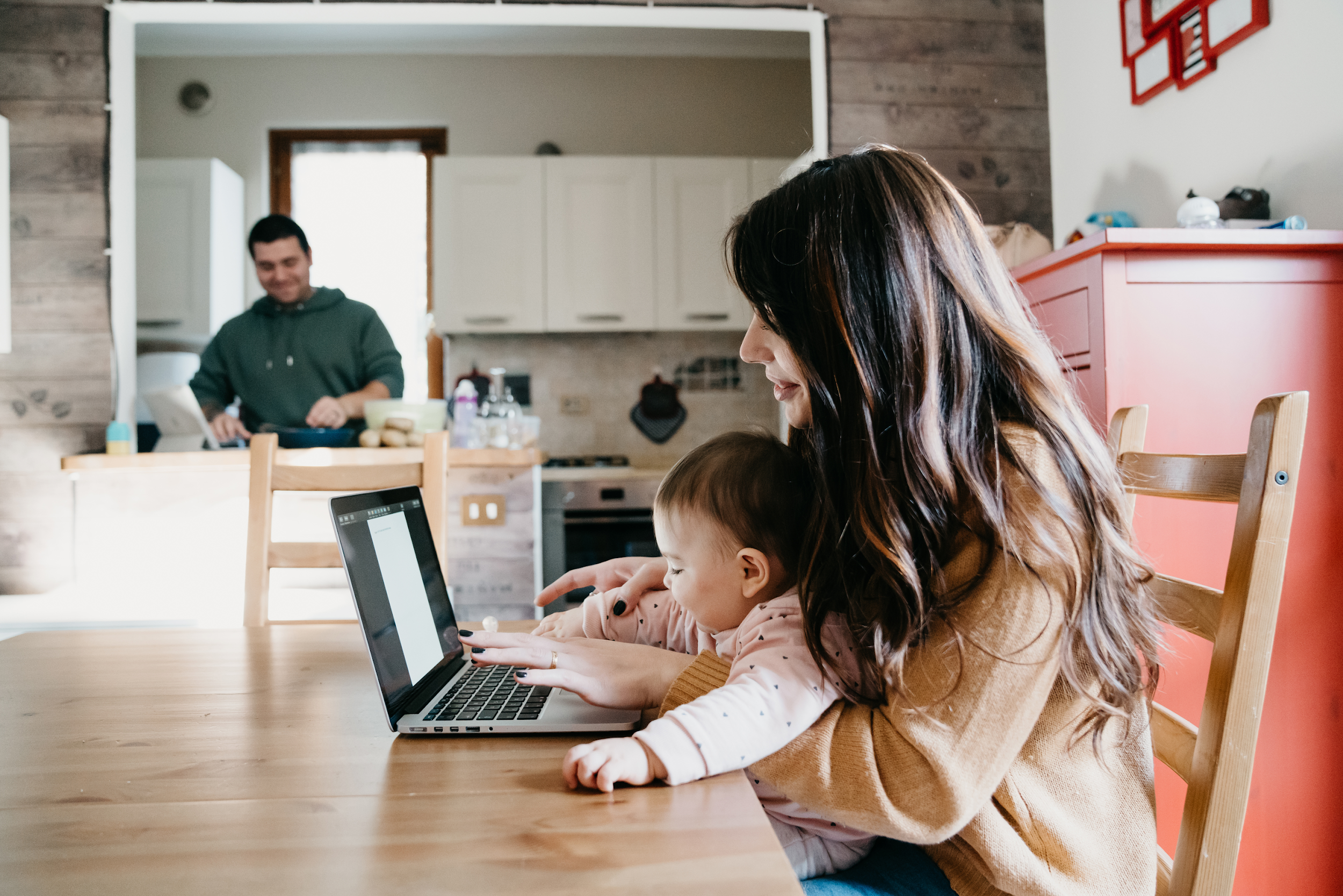 BUDGETS AND RESPONSIBILITY FOR REMOTE WORKERS – WHO PAYS?
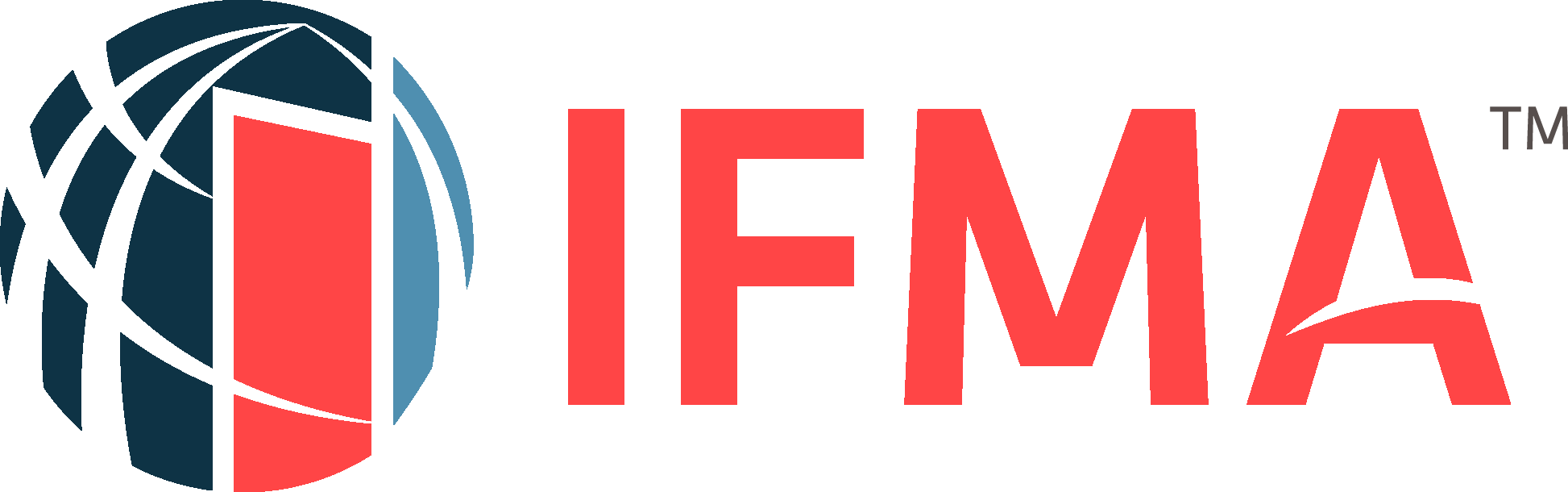 70% of remote workers have purchased equipment to be able to work remotely.1
SME’s expect that companies pay for:
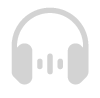 Audio Devices Headphones & Conference Audio
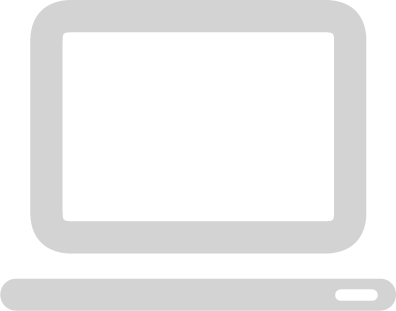 Computers
But companies save $11,000 annually for each remote worker. How will you invest them?2
Memberships for coworking/ flexible working arrangements
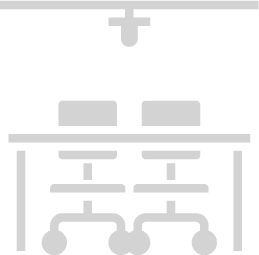 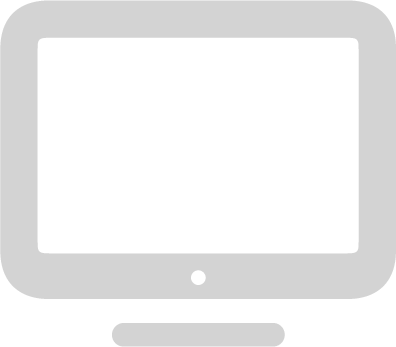 Monitors
62% of SMEs expect that regulations will mandate that organizations provide equipment and training on ergonomic working conditions for remote workers
But were split according to geographies over
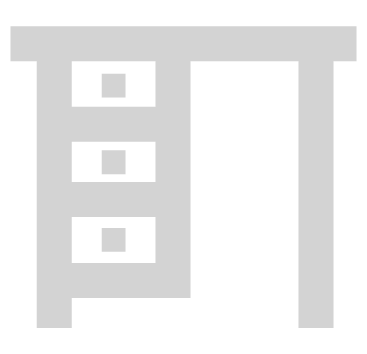 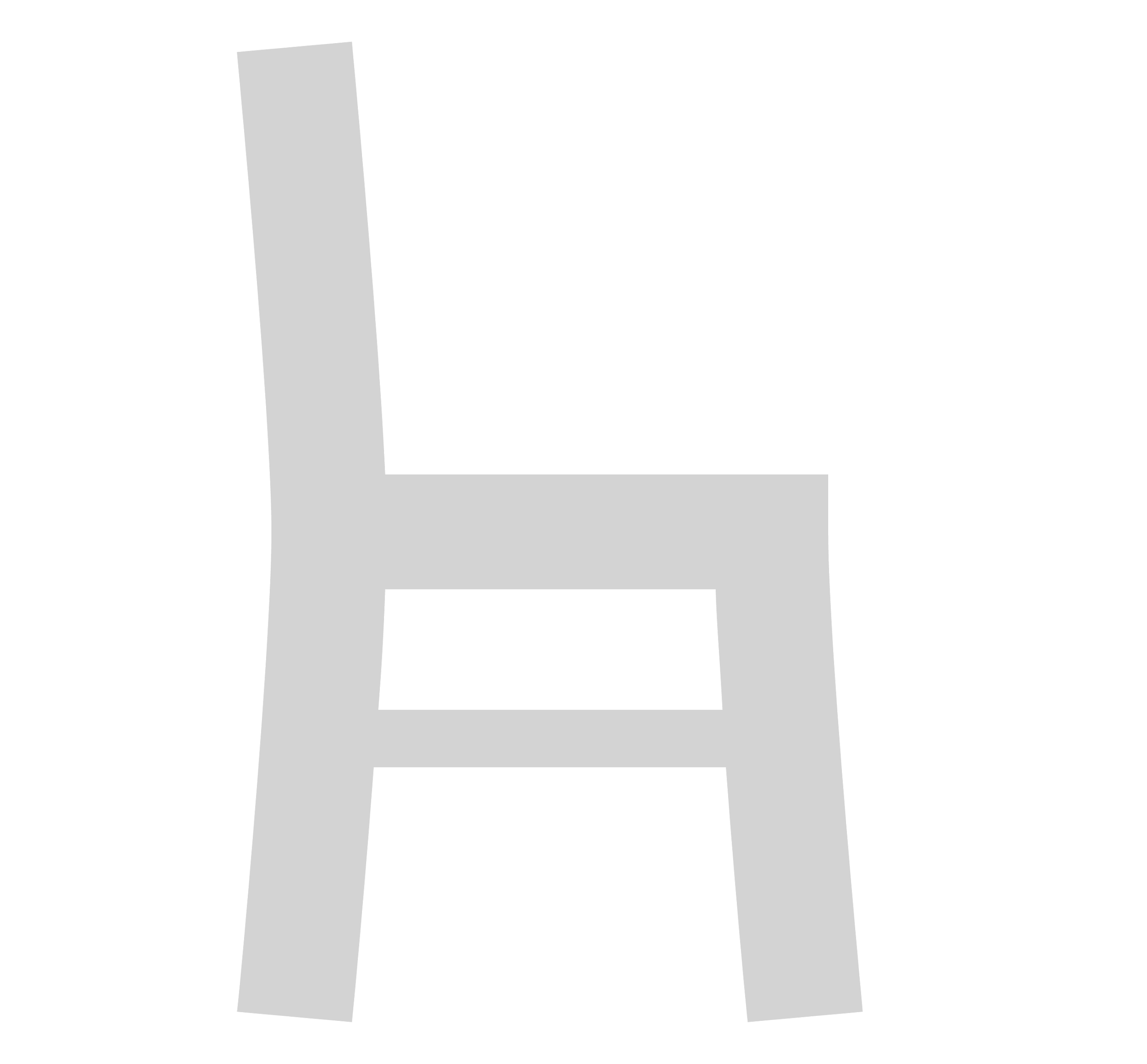 Desks
Chairs
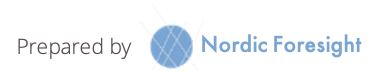 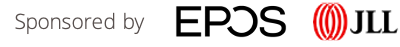 Source: Lenovo, 2020 and Global Workplace Analytics, 2020
What types of home services are you seeing organizations offer? What role will FM play?
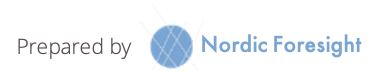 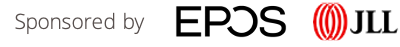 TECHNOLOGY PLATFORMS
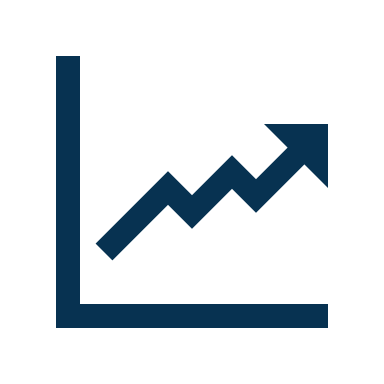 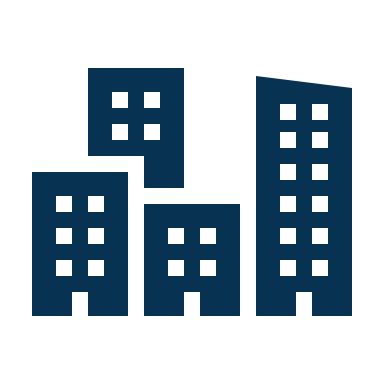 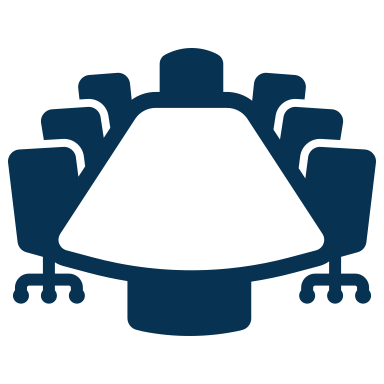 Real Estate and Finance
Flexible Space
Management
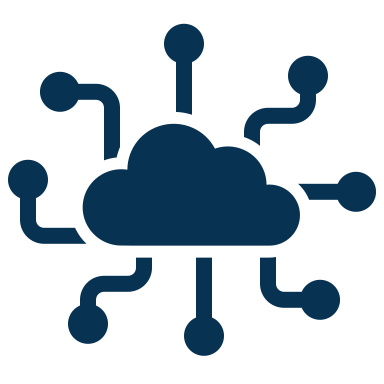 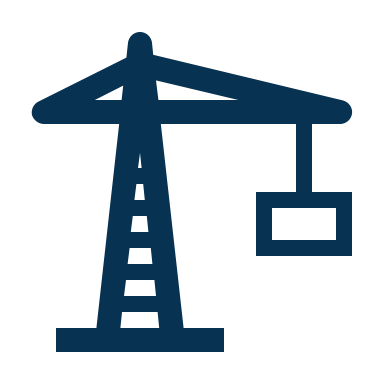 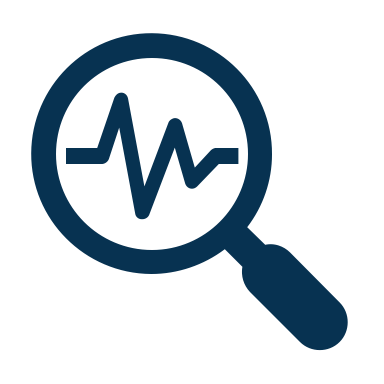 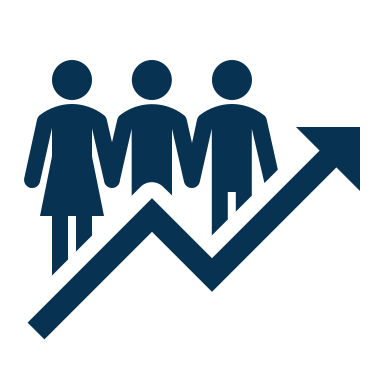 Internet of Things/ Smart Buildings
ConstructionTech
Data and Analytics
Visualization
How are platforms transforming the end-user experience? What examples have you found to be particularly interesting to follow?
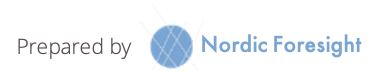 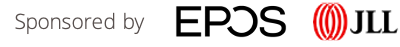 AUDIENCE POLL
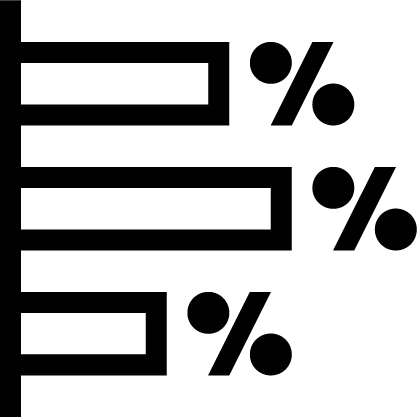 What will be the main responsibility for FM post-vaccine?
ⓘ Start presenting to display the poll results on this slide.
[Speaker Notes: 📣 This is Slido interaction slide, please don't delete it.✅ Click on 'Present with Slido' and the poll will launch automatically when you get to this slide.]
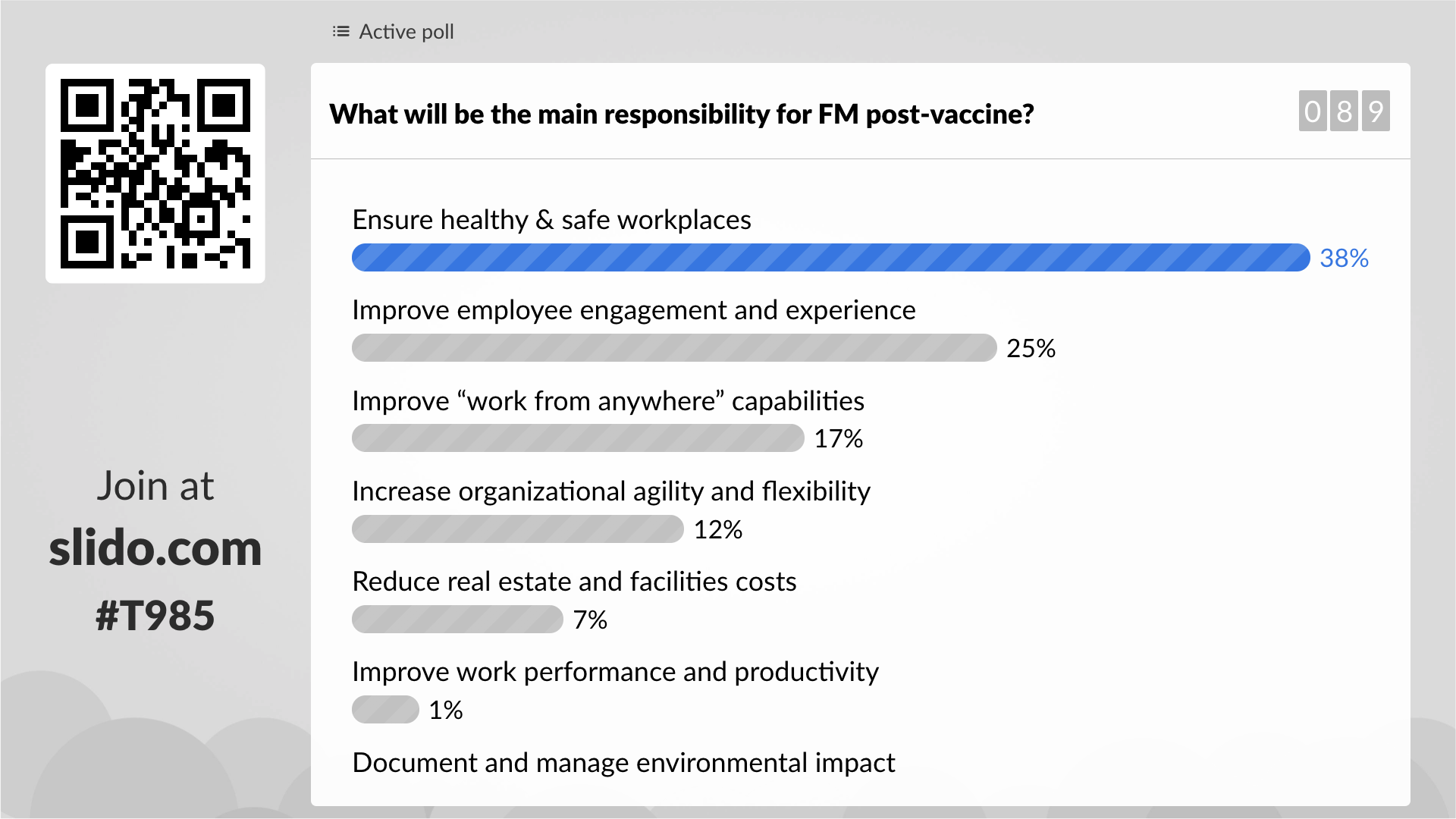 FACILITY MANAGERS: BUSINESS DRIVERS & RESPONSIBILITIES
Business Drivers
Deeper alignment with HR, IT, etc. 
More focus on driving a healthy building 
Owning the workplace experience 
Deployment of a workplace strategy 
Responsibilities 
Ensure healthy and safe workplaces 
Increase organizational agility and flexibility 
Improve work performance and productivity 
Reduce real estate and facilities costs
Coronavirus Resource Center
ifma.org/coronavirus
IFMA.org
Download the Executive Summary
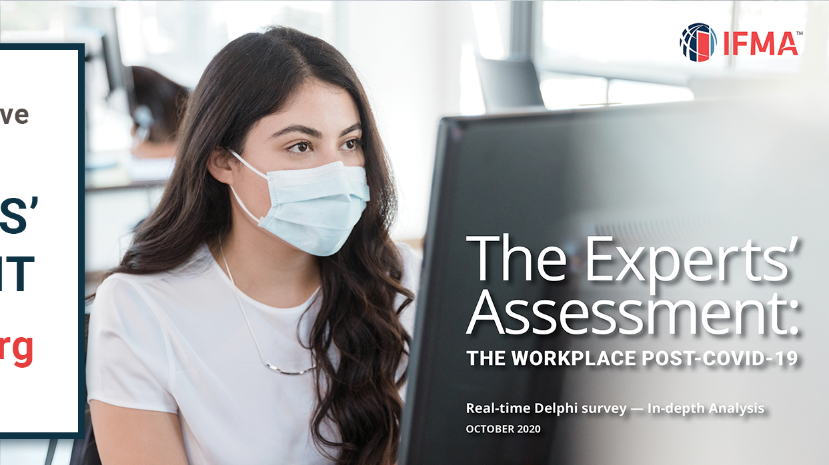 Download the FREE Executive Summary
Experts.IFMA.org